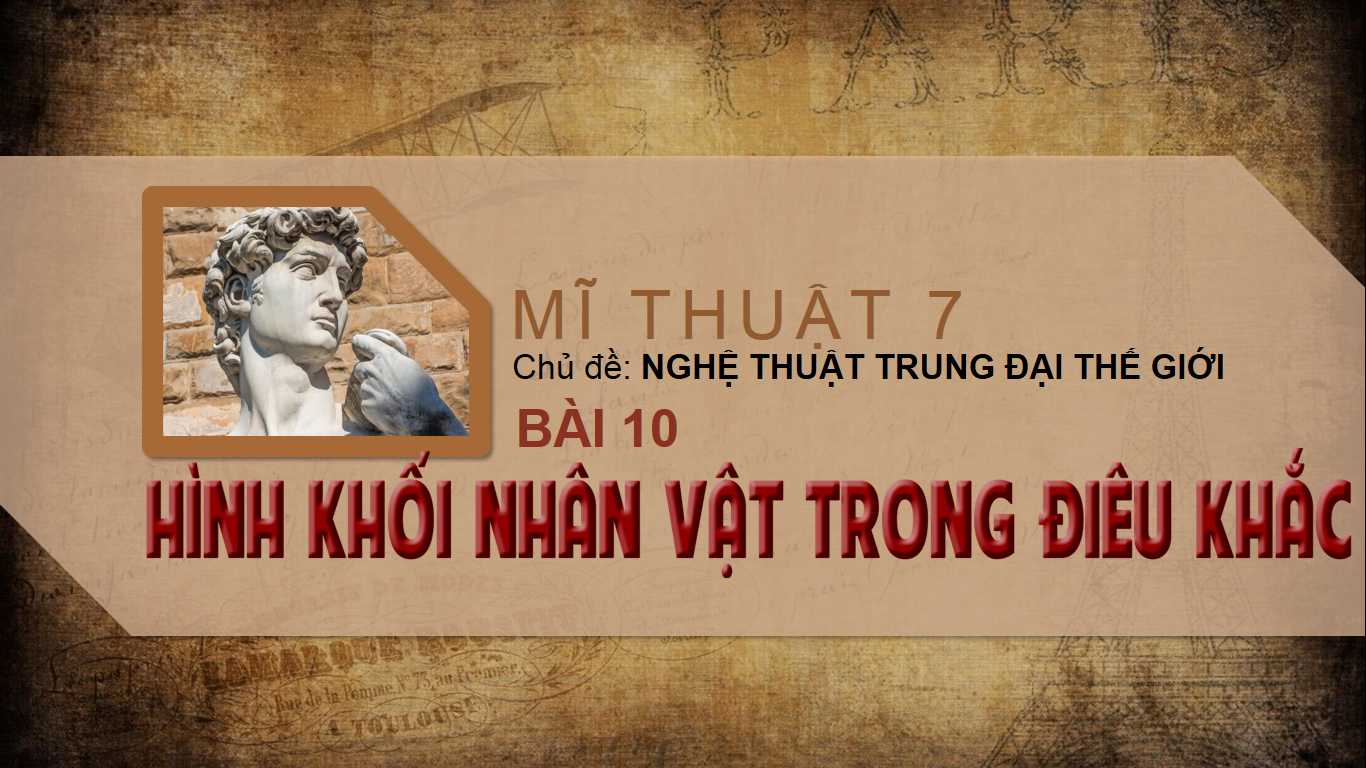 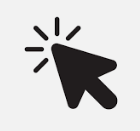 Link xem video: https://bit.ly/3tRblro
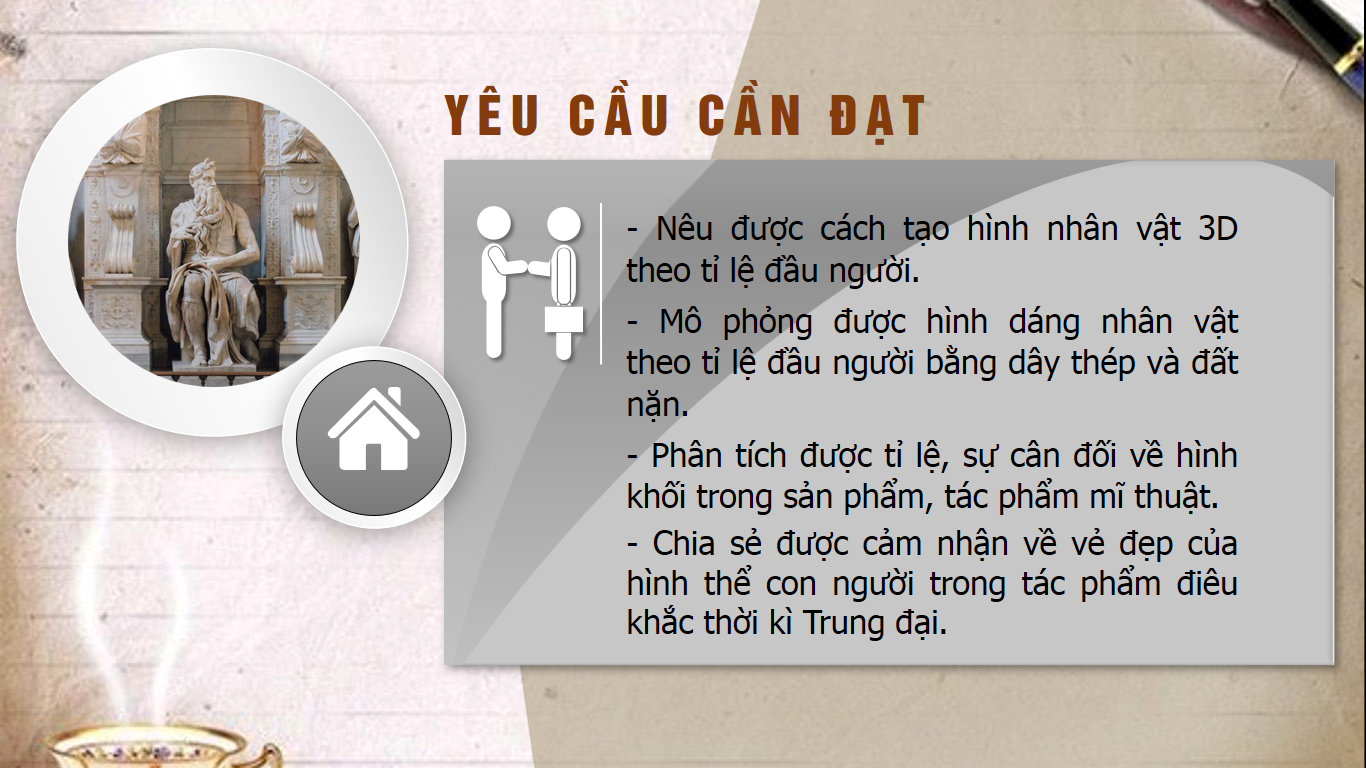 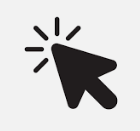 Link xem video: https://bit.ly/3tRblro
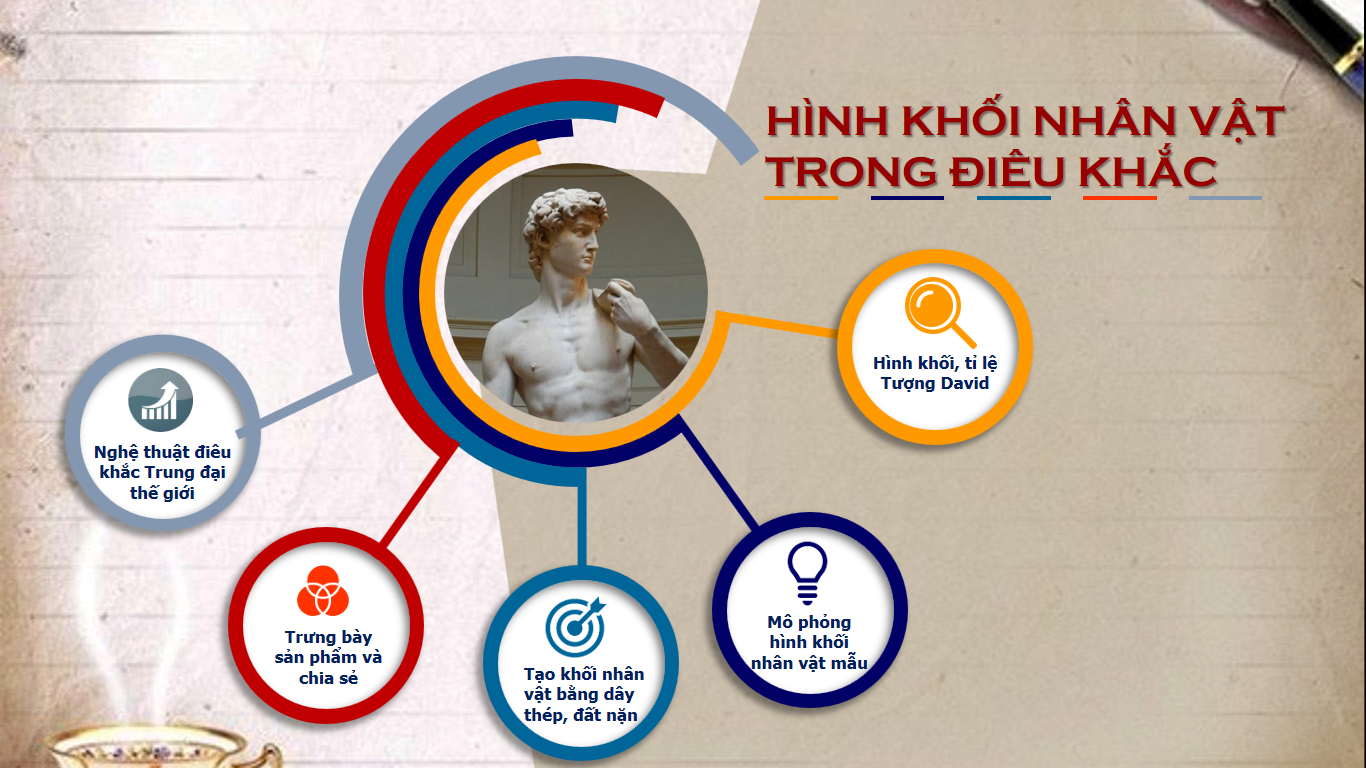 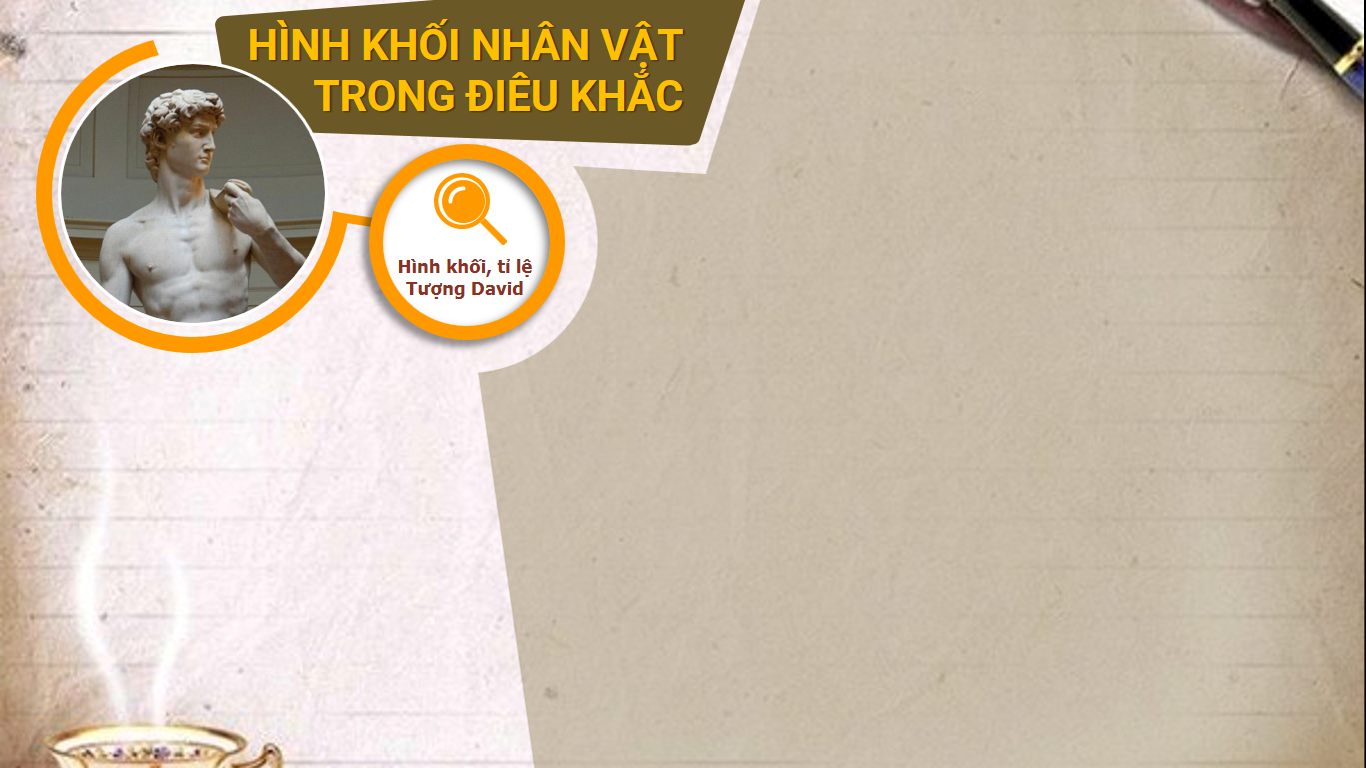 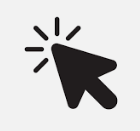 Link xem video: https://bit.ly/3tRblro
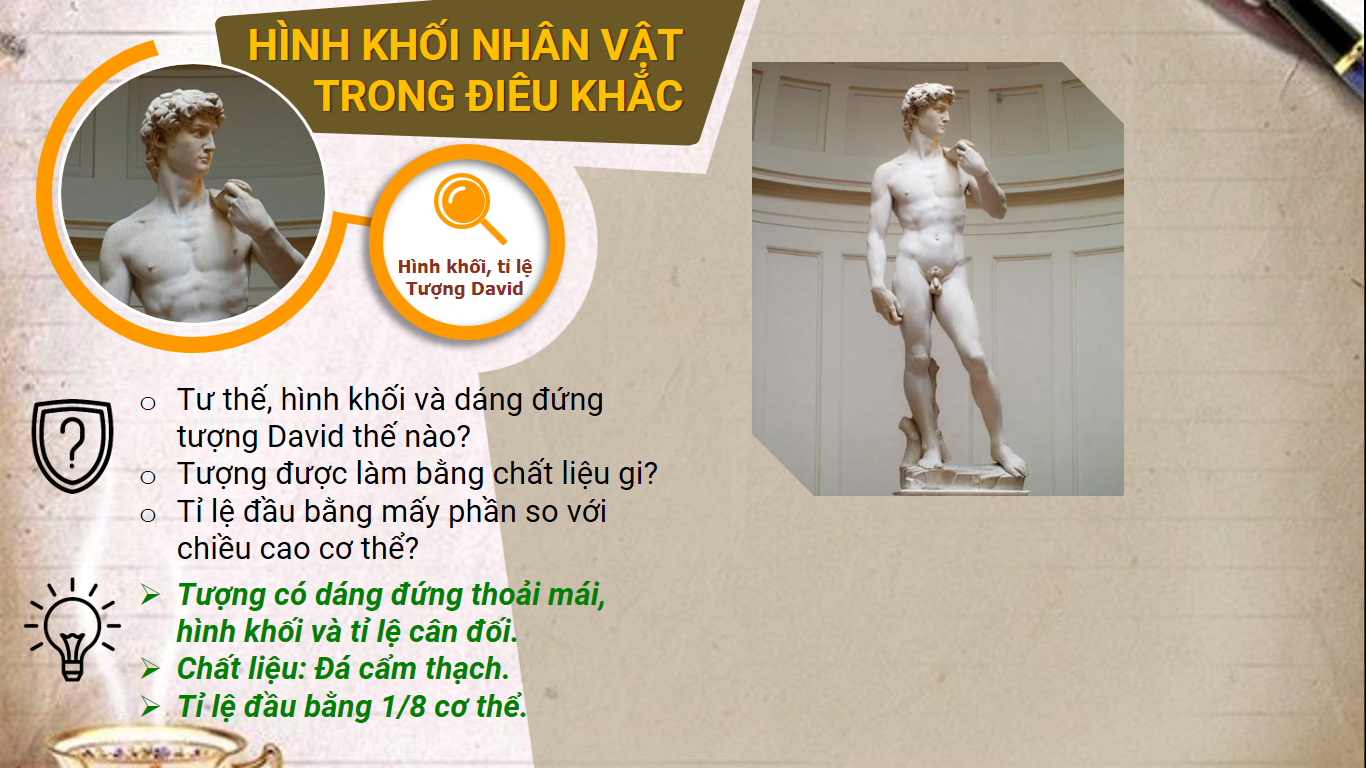 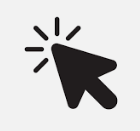 Link xem video: https://bit.ly/3tRblro
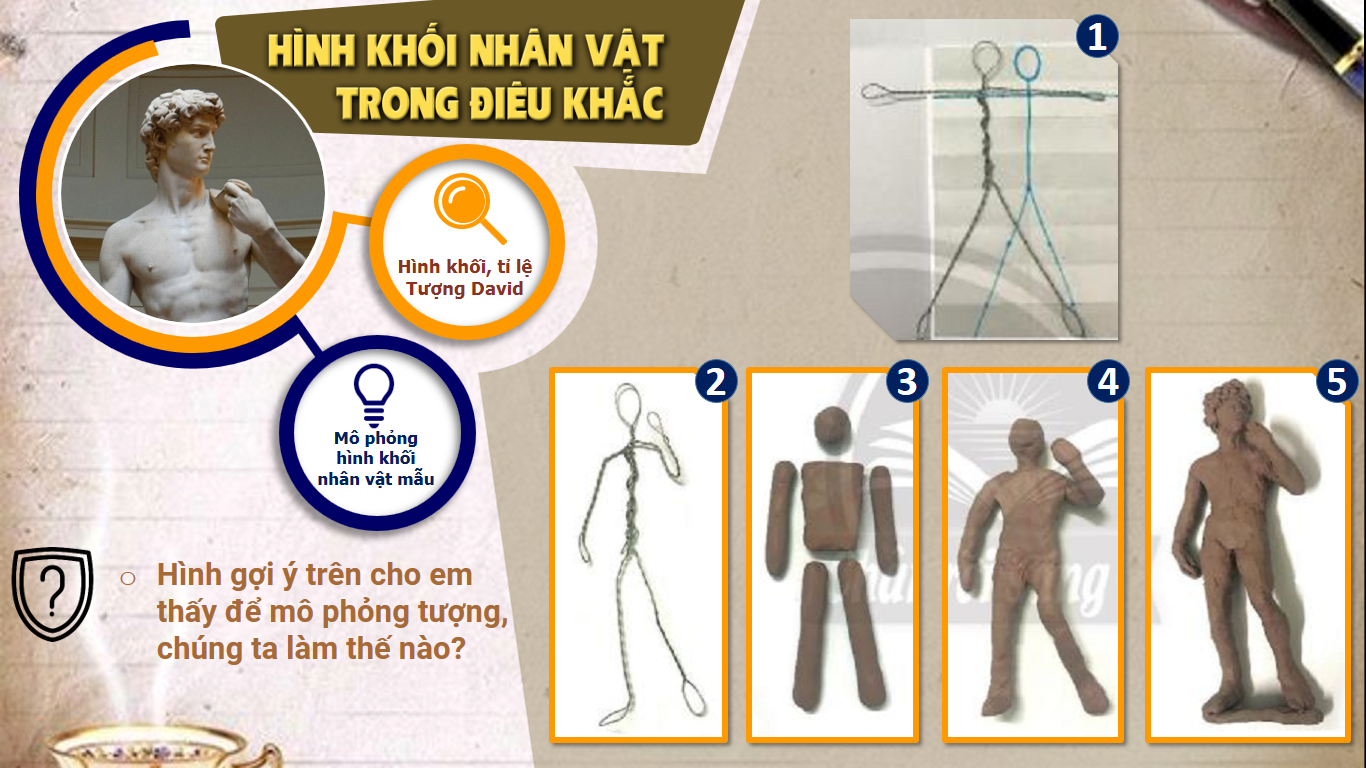 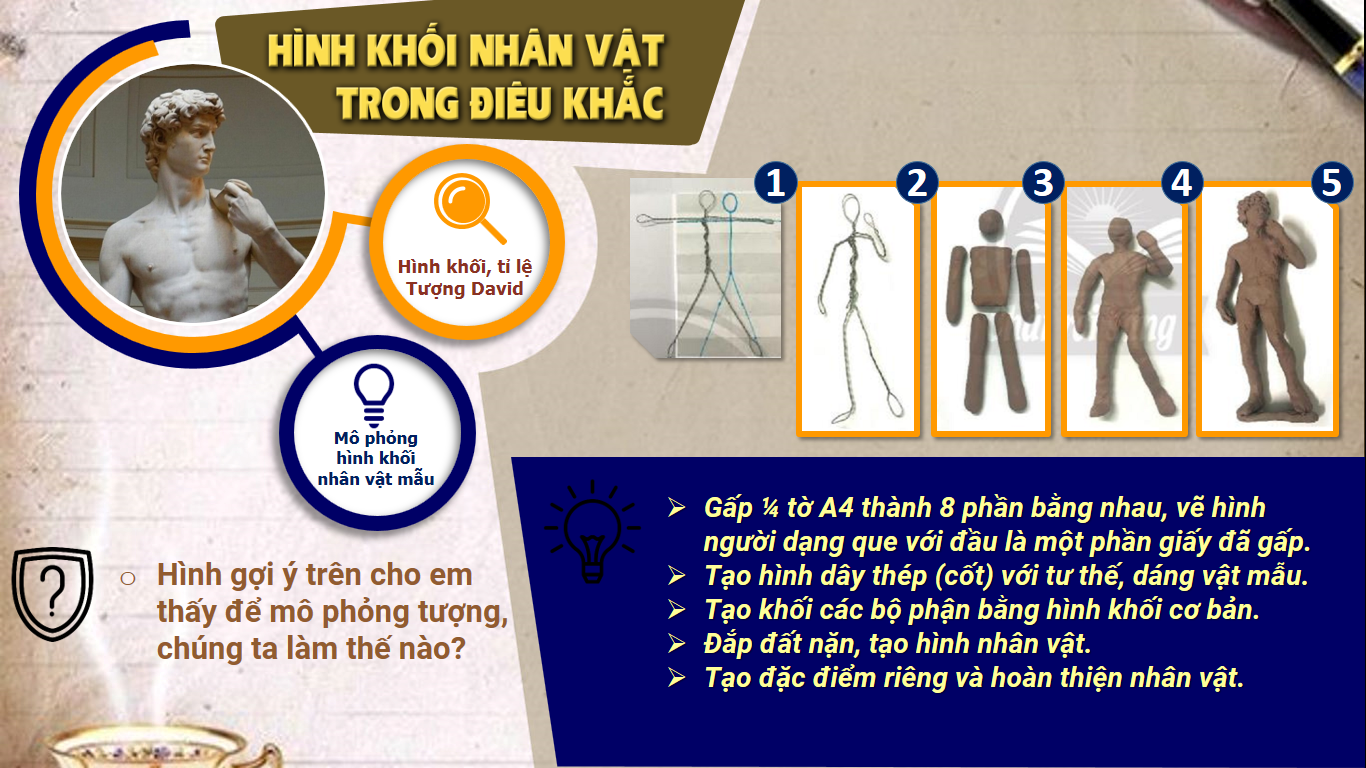 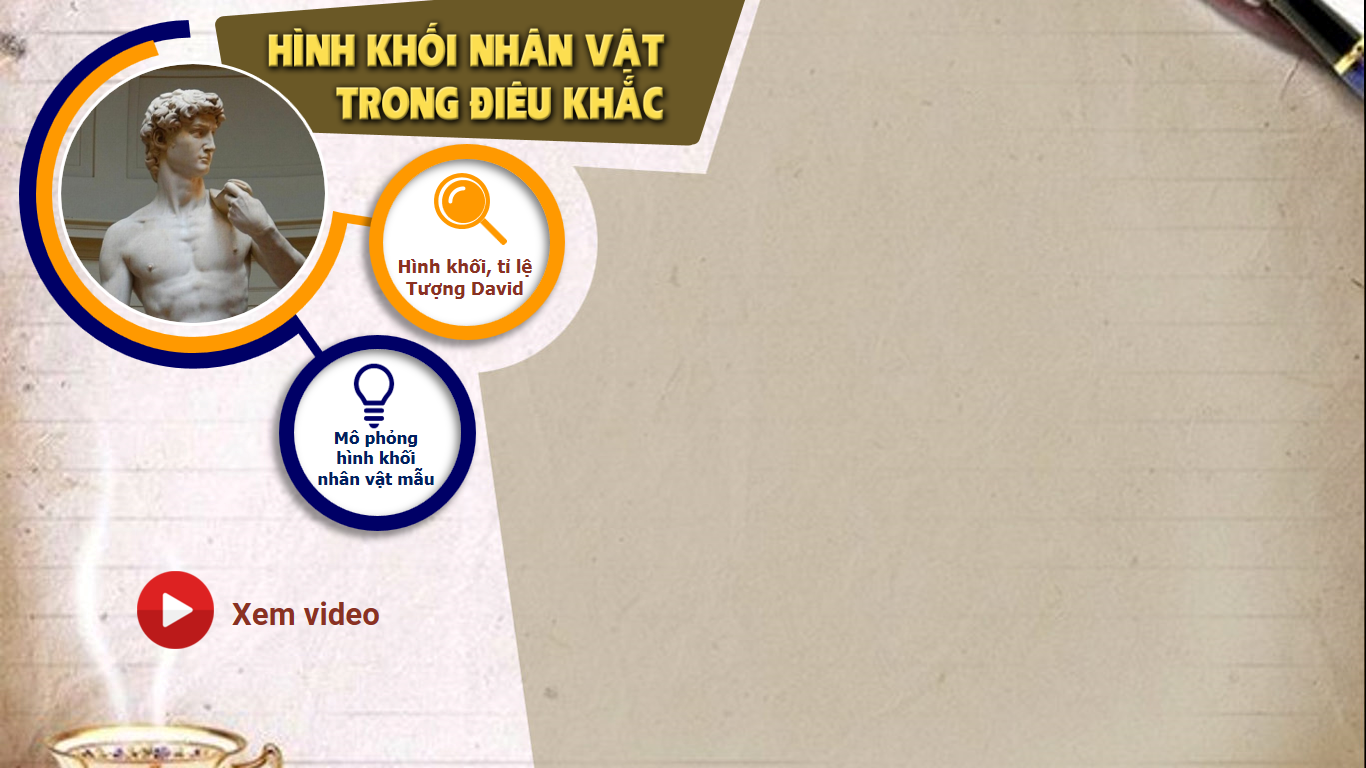 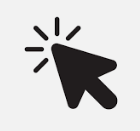 Link xem video: https://bit.ly/3tRblro
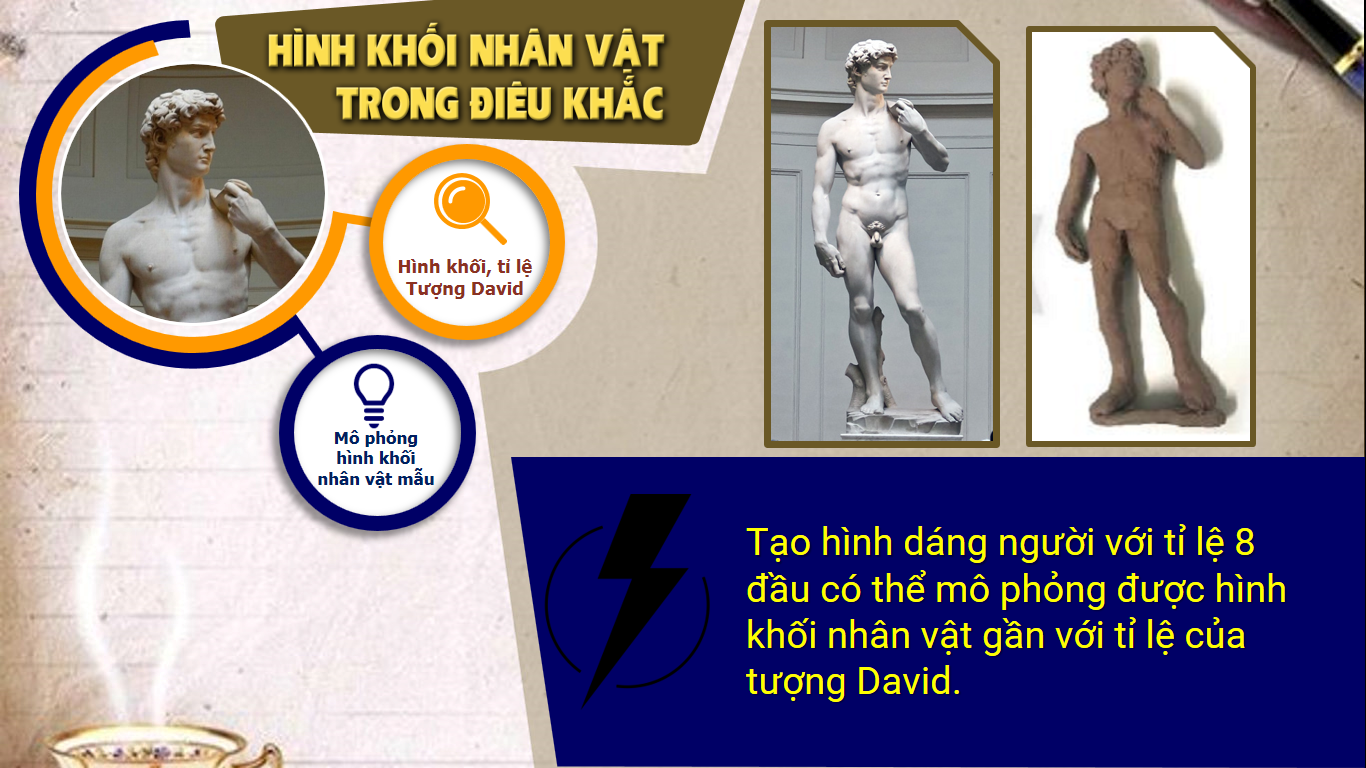 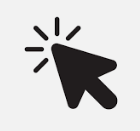 Link xem video: https://bit.ly/3tRblro
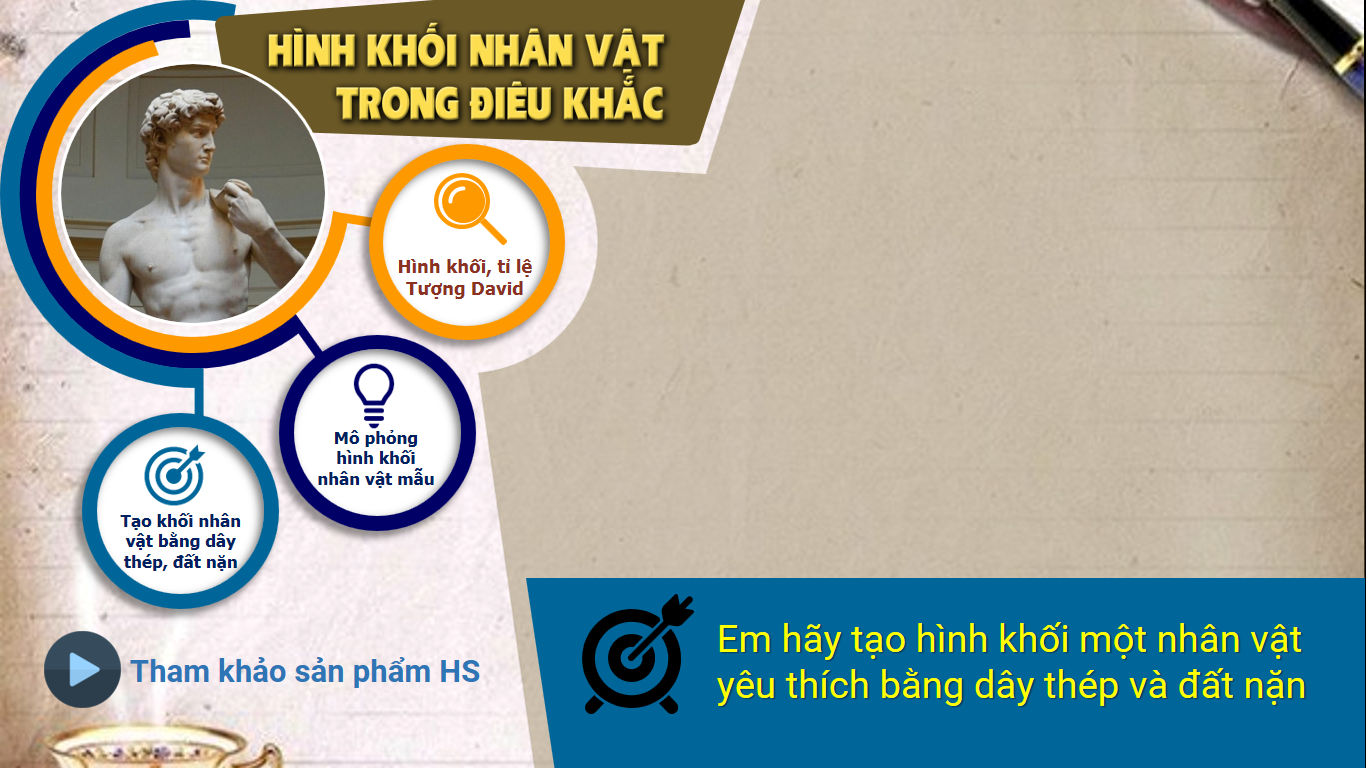 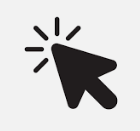 Link xem video: https://bit.ly/3tRblro
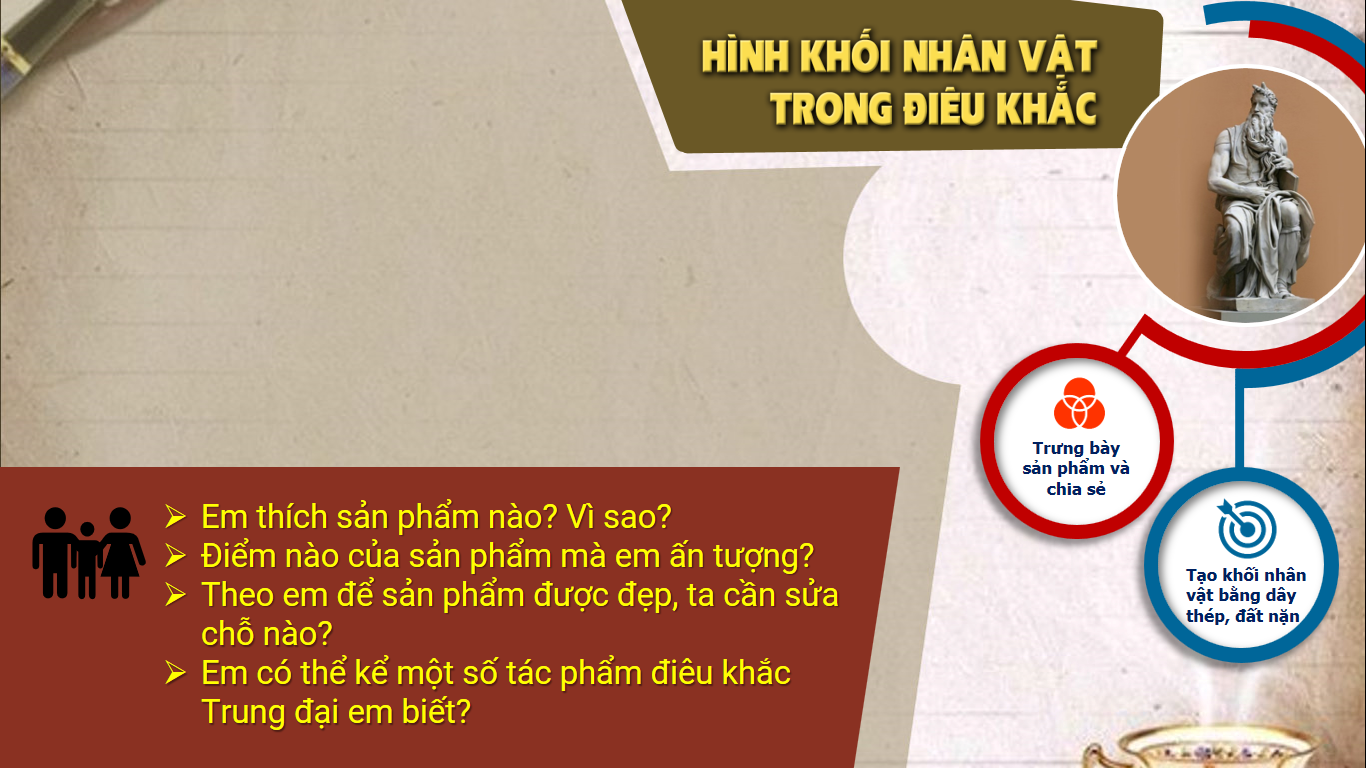 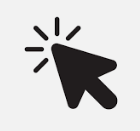 Link xem video: https://bit.ly/3tRblro
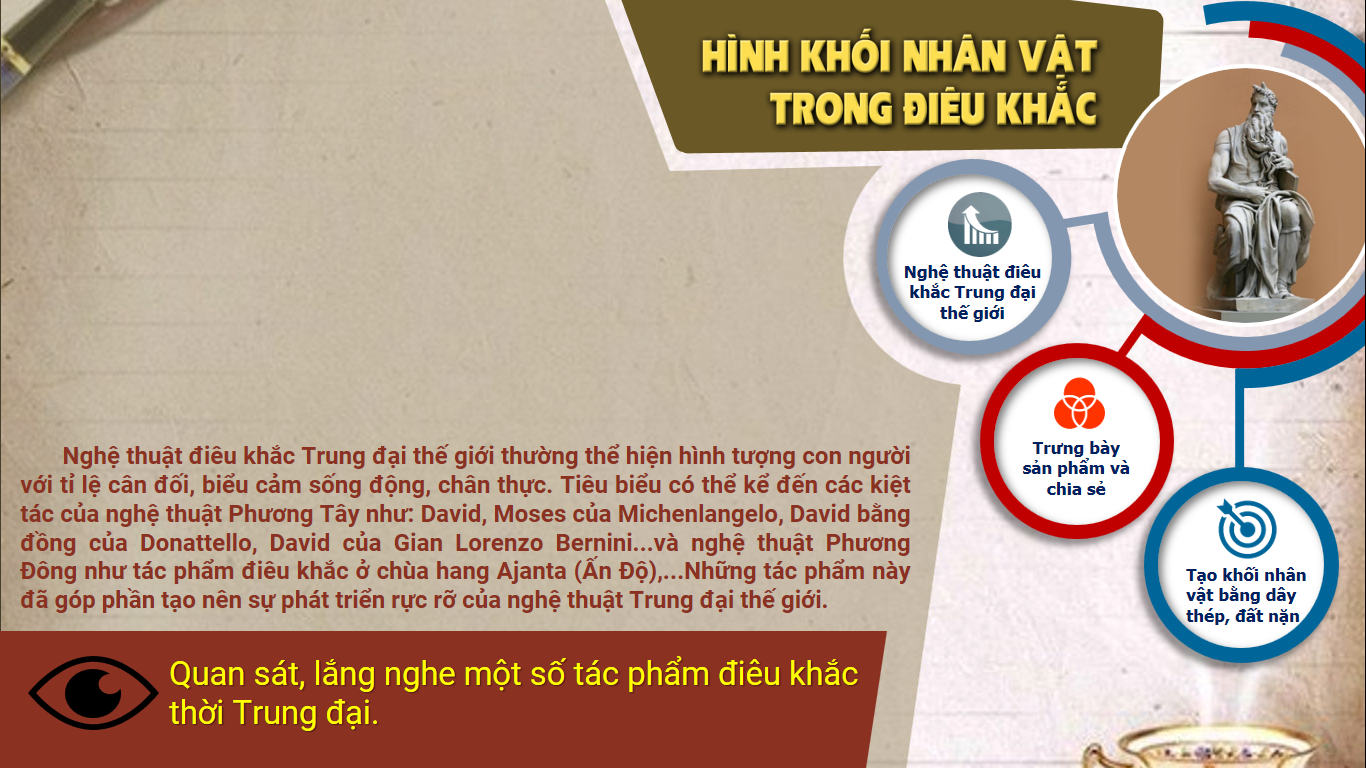 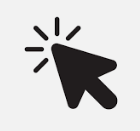 Link xem video: https://bit.ly/3tRblro
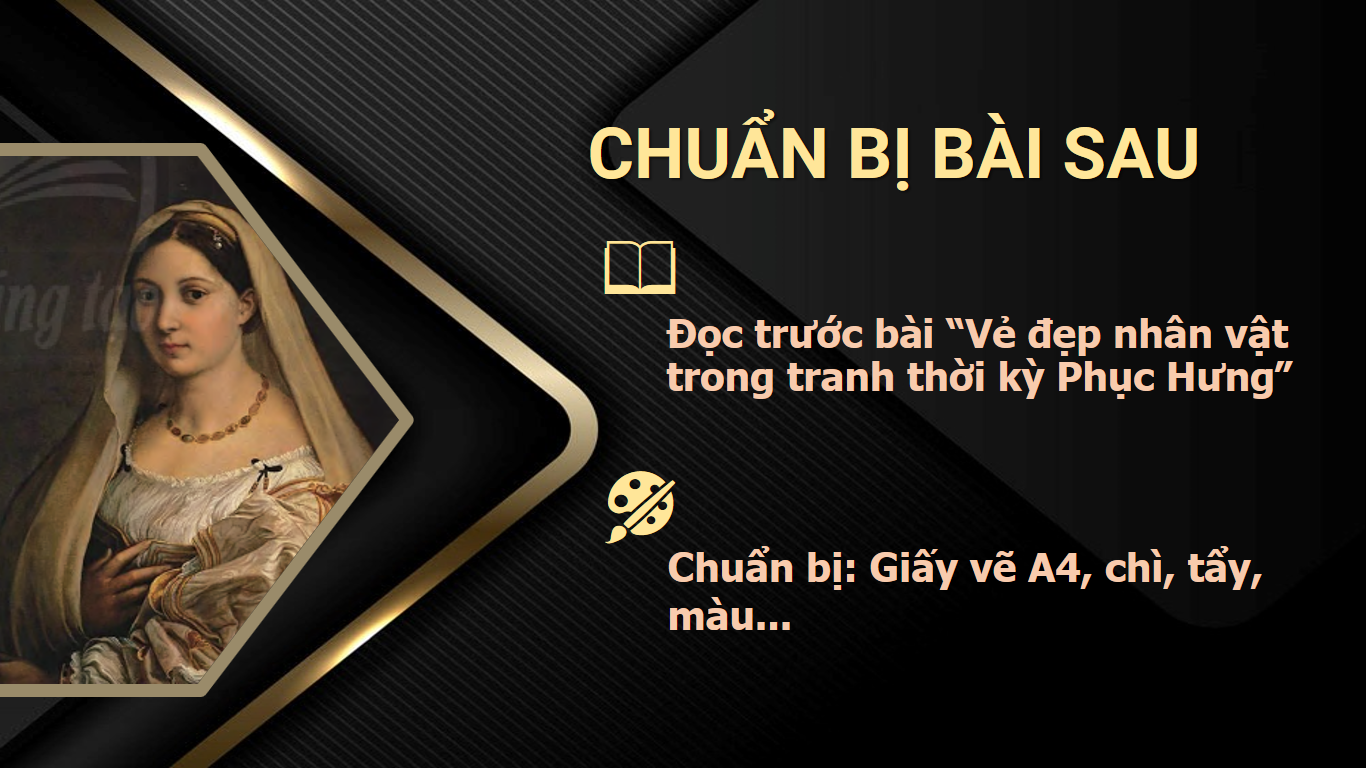